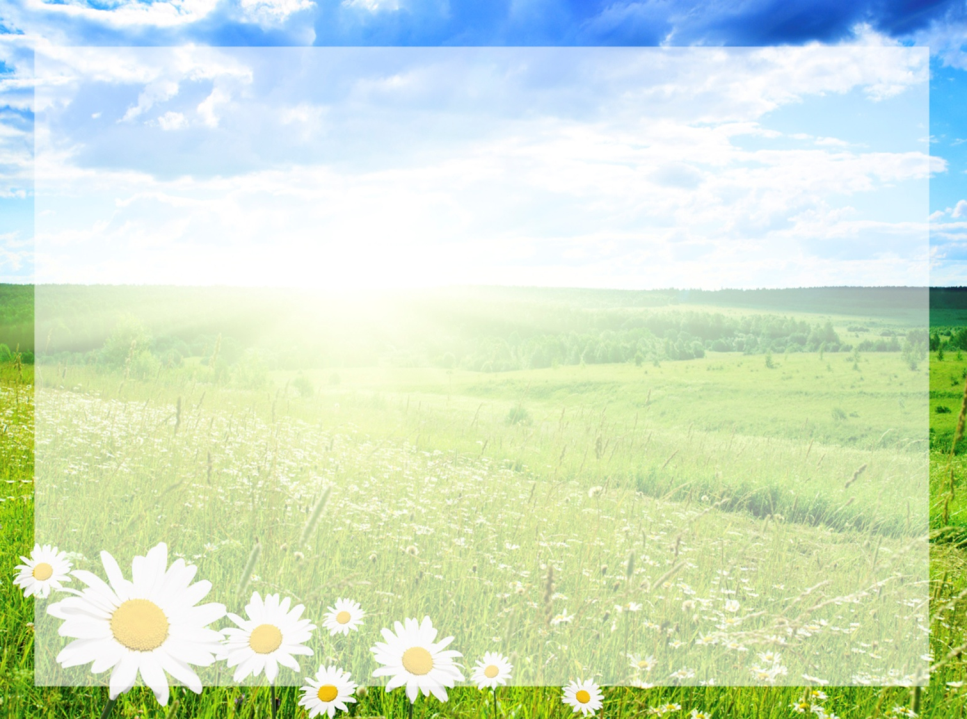 Хитрой лисице ночью не спится.В курятник лисица пробраться стремится.Стремится лисица поймать петуха.Лисице поймать петуха — чепуха.Вот только в курятник лисица никакПопасть не сумеет, чтоб съесть петуха.Никто чтобы к курам пробраться не мог,Курятник закрыт на висячий замок.

(А. Понамарева)
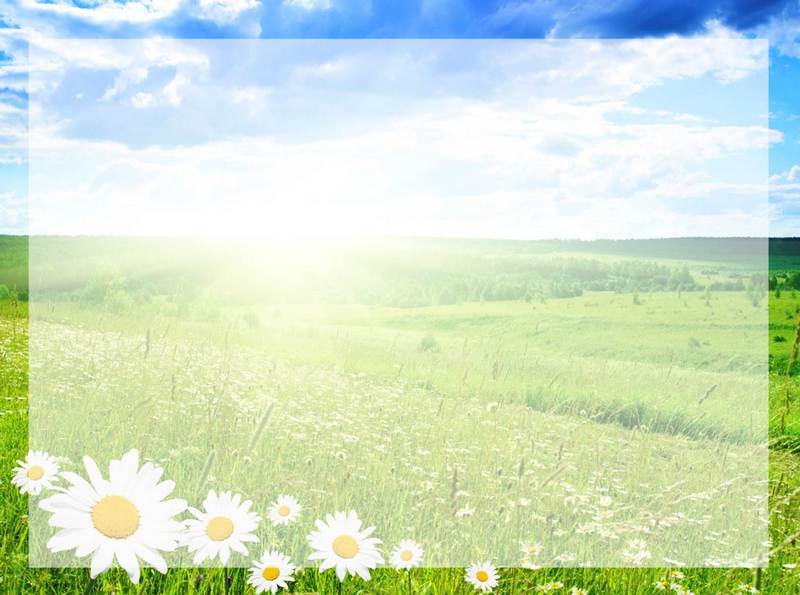 Сушит белочка на веткеГриб себе и гриб соседке.А соседка ищет шишкиДля себя и для сынишки.А подружке даст орех –Хватит лакомства на всех!

( О. Кисилёва)
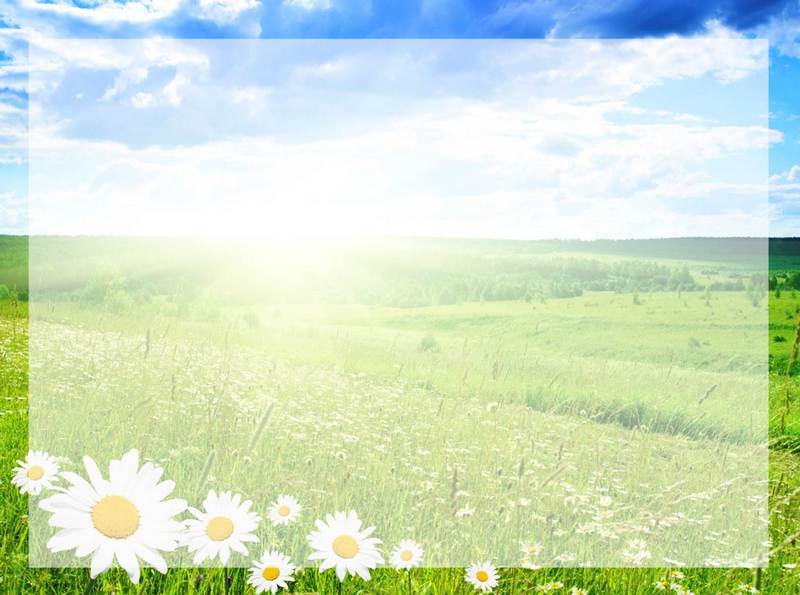 Мишка очень любит медСвежий, из пчелиных сотОн бы с пчелкой подружилсяЭтим лакомством разжилсяТолько пчелы вот бедаС ним не дружат никогда.

(Л. Луканова)
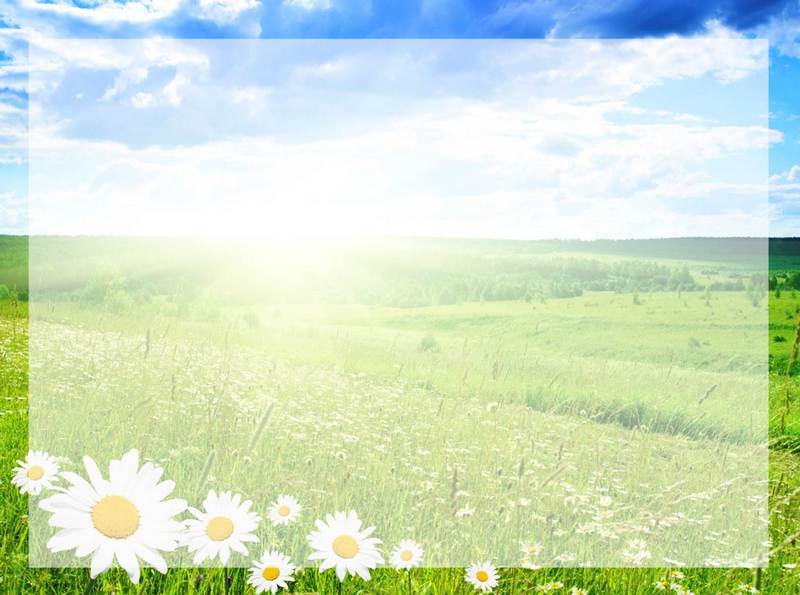 Был такой случай.Ёжик колючийШёл без тропинокНёс семь травинокГриб с толстой ножкойЯгод немножкоВ дом торопился,Да, заблудился!Вдруг на дорожкеЛисичкины ножкиЕжик, как мог,Свернулся в клубок .Так полежал,А потом побежал.Ёжик  - везучий,Потому,  что колючий!

(В. Донская)
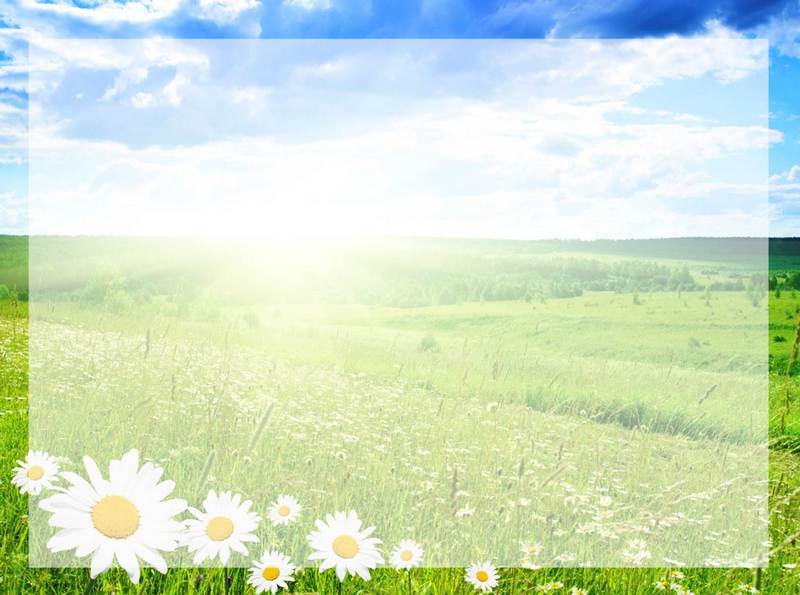 Зайчик по лесу скакал,На полянке  отдыхал.Ох, бежит лиса-сестрица,На обманы мастерица.Зайчик спрятался под елку.Там – зеленые иголки.Ой! Иголки! Колки! Колки!Зайке лапки очень больно.Страхов на него довольно!Мы пойдем прогоним лискуВ темный лес, совсем не близко.Зайка! К дому поспеши,Видишь, рядом ни души!

(Н. Мельник)
Дидактическая игра «Чей хвост?»
Дидактические задачи: закрепить знания о диких животных, упражняться в словообразовании, закрепить умение образовывать притяжательные прилагательные, развивать способность анализировать, развитие мелкой моторики рук.
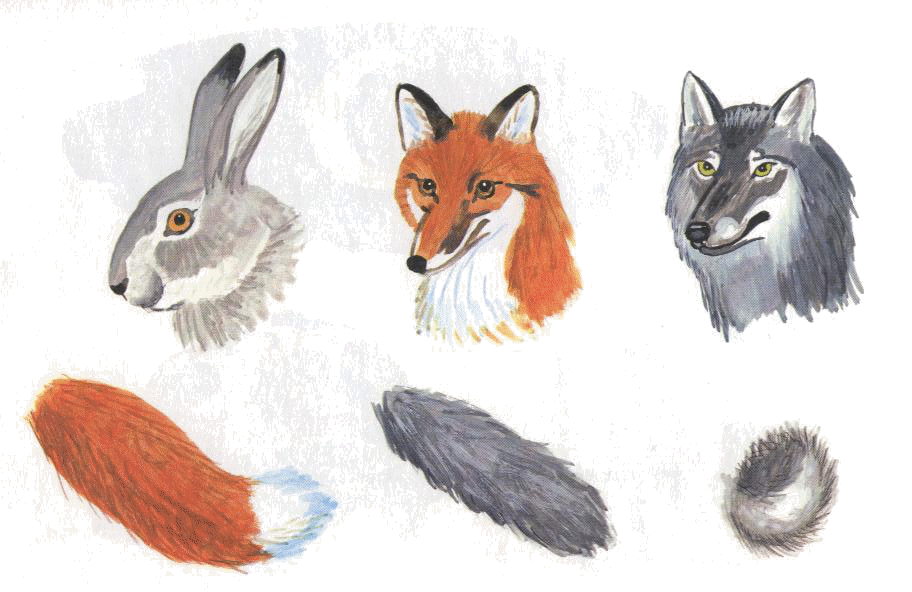 Изобразительная деятельность. Лепка. «Зайчонок»
Задачи: учить детей лепить зайца, используя игрушку в качестве натуры; передавать форму частей игрушки: овальную (туловище), округлую (голова), цилиндрическую ( ноги); передавать пропорциональное соотношение частей и деталей(уши, хвост, лапы); учить объединить выделенные части в одно целое. Развивать мелкую моторику, словарный запас, усидчивость, творческие способности.
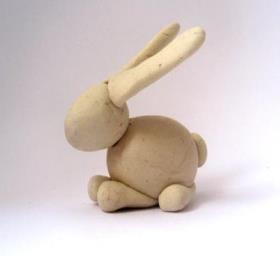 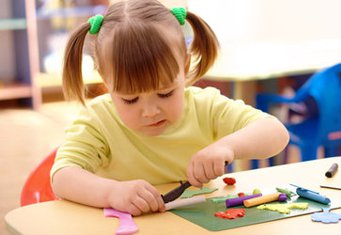 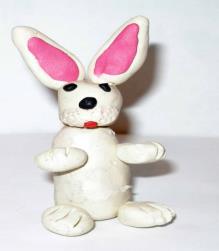 Дидактическая игра Угадай, чьи следы»
Дидактические задачи: закрепить знания о диких животных, закрепить умение образовывать притяжательные прилагательные, развивать способность анализировать, развитие у детей зрительного анализа изображений предметов.
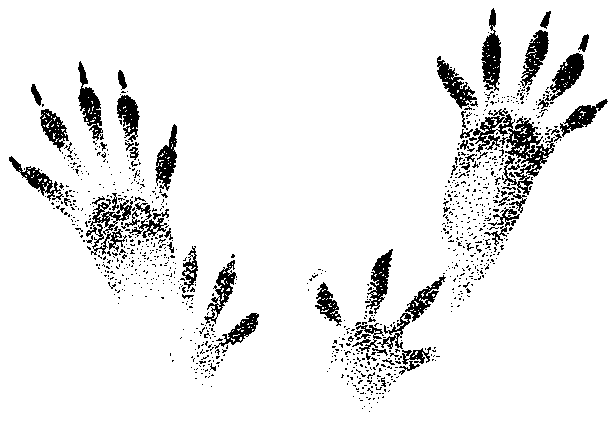 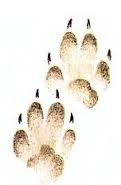 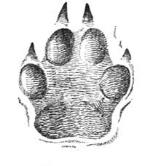 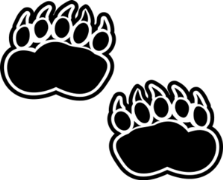 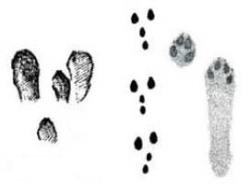 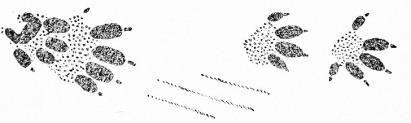 Подвижная игра на прогулке«Зайцы и волк»
Цель: расширять представление о лесных обитателях, об их повадках, учится видеть общие и специфические особенности животных, изображать их жестами, движениями, эмоциональными реакциями.
Ход игры: Одного из играющих выбирают волком. Остальные дети изображают зайцев. На одной стороне площадки»зайцы2 устраивают себе домики (чертят кружочки). В начале игры «зайцы2стоят в своих домиках; волк – в другом конце площадке ( в овраге). Воспитатель говорит: 
« Зайки скачут, скок, скок, скок,
На зеленый на лужок.
Травку щиплют, кушают,
Осторожно слушают: не идет ли волк?»
         Зайцы выпрыгивают из домиков и разбегаются по площадке. Они то прыгают на двух ногах, то присаживаются, щиплют травку и оглядываются. Когда воспитатель произносит последнее слово, волк выходит из оврага и бежит за зайцами. Они убегают каждый в свой домик. Пойманных зайцев, волк уводит к себе в овраг. Как только волк уходит, воспитатель повторяет текст стихотворения и игра возобновляется.
Физкультурное занятие«Звериная зарядка»
Скачут, скачут во лесочке
Зайцы – белые клубочки.
(Руки возле груди, как лапки у зайцев)
Прыг – скок, прыг – скок, 
Встал зайчонок на пенек
(Прыжки вперед – назад).
Всех построил на зарядку,
Стал показывать зарядку.
Раз! Шагают все на месте.
Два! Руками машут вместе.
Три! Присели, дружно встали.
Все за ушком почесали.
На четыре потянулись
Пять! Прогнулись и нагнулись.
Шесть! Все встали снова в ряд.
Зашагали как отряд.
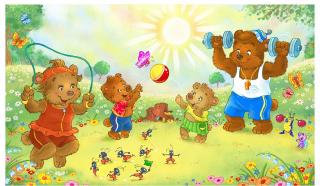 Художественное слово. Чтение сказок В. Сутеева «Мешок яблок», « Яблоко» и других.
Цель: Познакомить детей с творчеством В. Сутеева. Формировать интерес к книгам, учить сопереживать героям сказок. Воспитывать в детях такие качества как смелость, дружелюбие, желание помочь попавшему в беду.
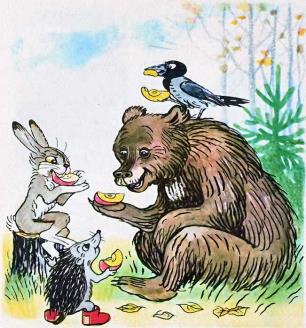 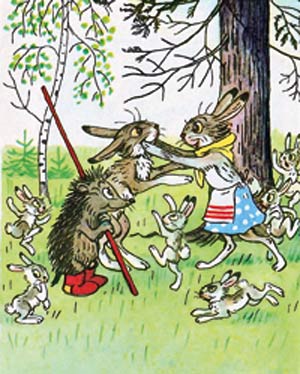 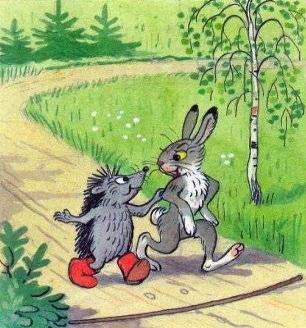 Настольный театр «Зимовье зверей»
Шагающий театр «Три медведя»
Инсценировка сказки «Заюшкина избушка»
Работа с родителями:
Предложить каждому родителю собственноручно изготовить маски для драматизации.
«Придумай и нарисуй сказку!». Совместная работа детей с родителями.
Помощь в организации выставки «Писатели и поэты о диких животных».
Выставка совместного творчества «В лесу».
Консультации  для родителей: 
    «Как себя вести в зоопарке»,
    «Как развить познавательный интерес у ребенка».
Выставка совместного творчества «В лесу».
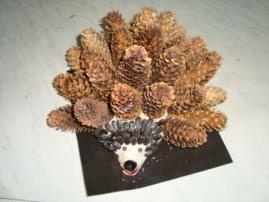 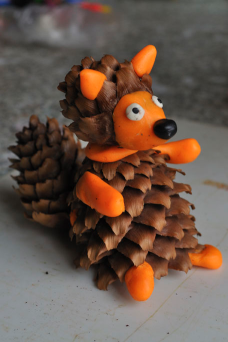 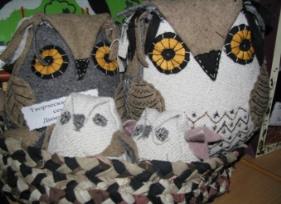 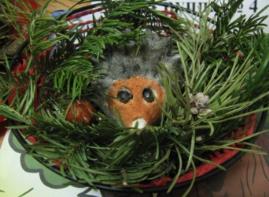 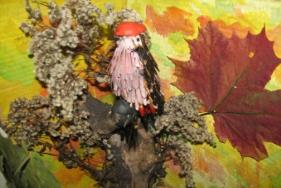 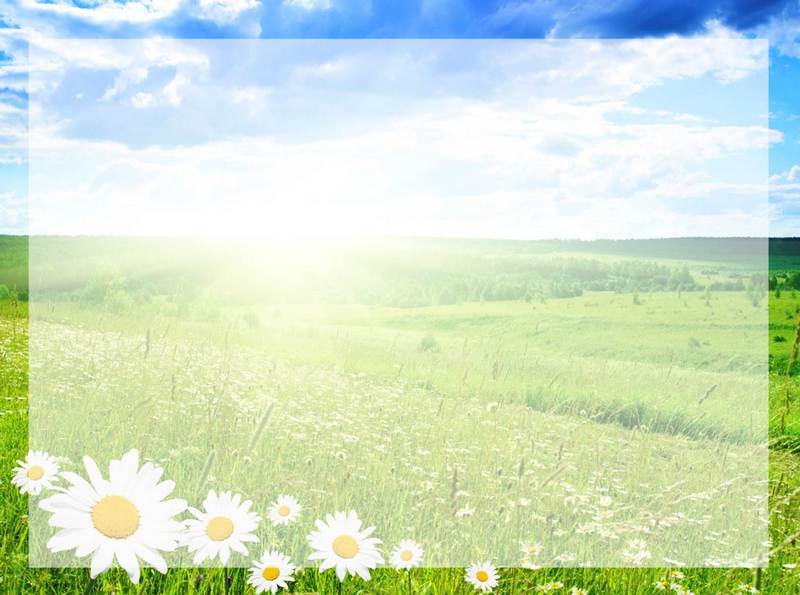 «Мир, окружающий ребенка, - это, прежде всего,
мир природы с безграничным богатством явлений,
с неисчерпаемой красотой. Здесь, в природе,
вечный источник детского разума».
 В. А. Сухомлинский
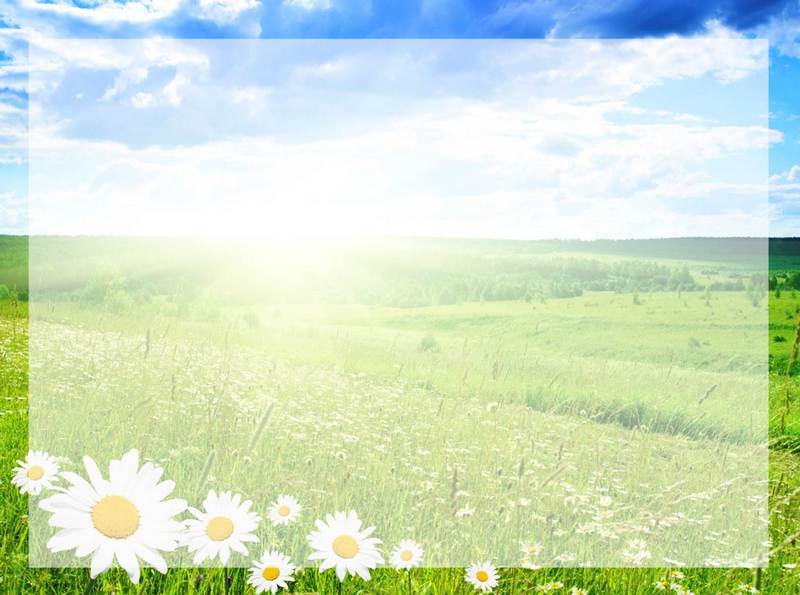 Спасибо за внимание!!!